MREŽE 1
NAJMANJE DVA UREĐAJA KOJI MEĐUSOBNO KOMUNICIRAJU I RAZMJENJUJU PODATKE
LAN (LOCAL AREA NETWORK)

MAN (MEDIUM)

WAN(WIDW)

PAN (PERSONAL)-bluetooth
MREŽNI HARDVER
RAČUNALO+MREŽNA KARTICA
ROUTER (USMJERIVAČ)
SWITCH (PREKLOPNIK), TOKEN RING
AP, WAP (ACCES POINT, WIRELESS AP)
KABLOVI I RADIO VALOVI
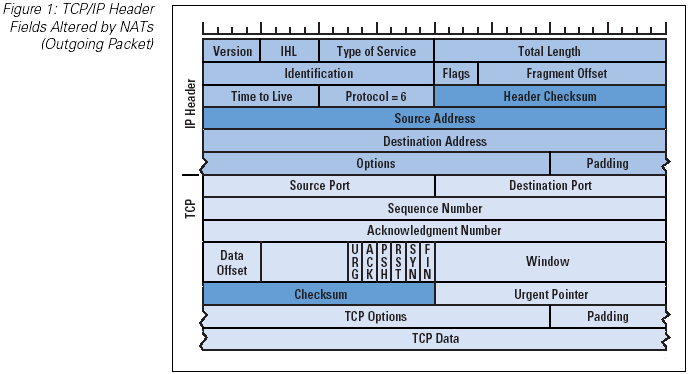 PROTOKOLI I ARHITEKTURA MREŽA
TCP/IP -Transmission Control Protocol 
Najstariji mrežni protokol na kojem se zasniva Internet.

OSI - Open Systems Interconnection Basic Reference Model
Moderniji prikaz funkcioniranja mreže.

WIRESHARK
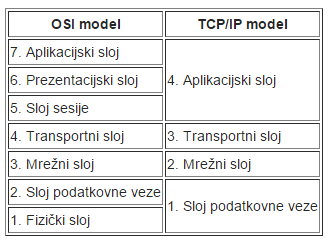 IP ADRESE I PODMREŽAVANJE
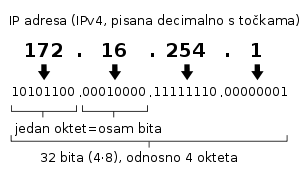 NETWORK ADRESS
HOST ADRESS
BROADCAST ADRESS

PACKET TRACER
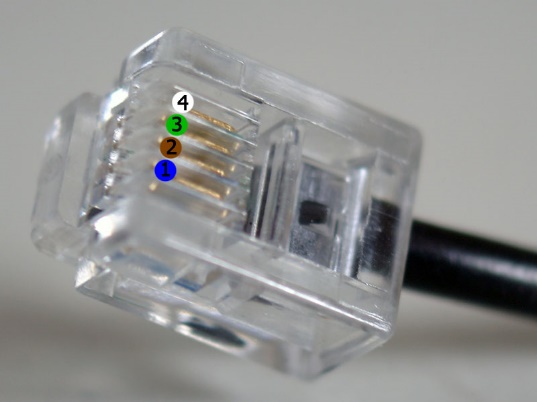 KABLOVI ZA MREŽU: UTP 4 PARICE ILI 8 ŽICA 

KONEKTOR=RJ45 (KATEGORIJE 1,2,3,4,5,5E,6)

KABLOVI ZA TELEFON: 2 PARICE

KONEKTOR=RJ11

KRIMPANJE
DOMET 100 M.
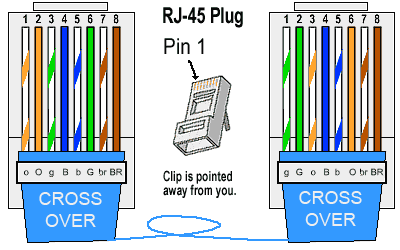 WLAN
PRIMJENA RADIO VALOVA ZA UMREŽAVANJE
STANDARD 802.11 A,B,G  (A=AMERICA; B,G=EU)
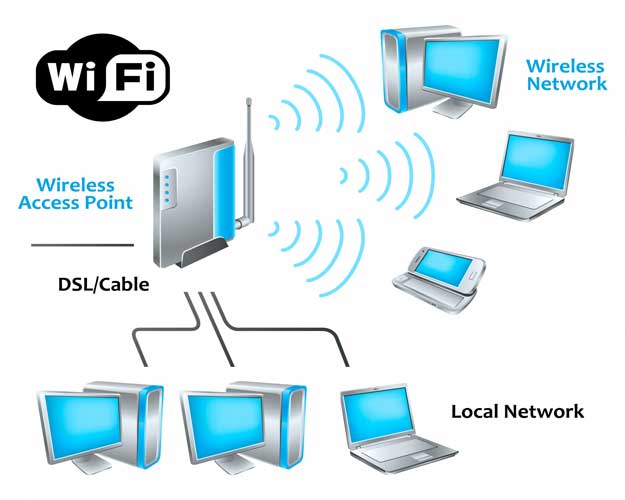